Groepsdynamiek les 2
Ontwikkelingspsychologie leerjaar 2
groepsrollen
Test groepsrollen invullen
Indelingen van groepen
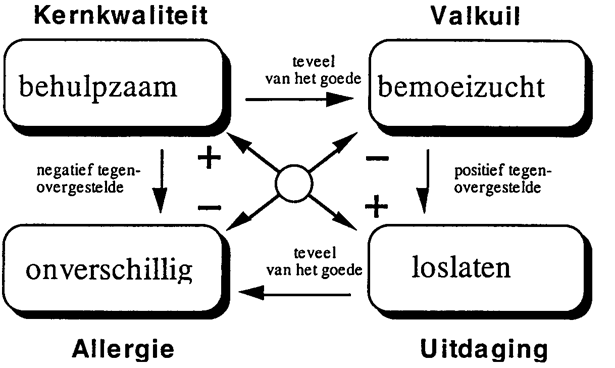 Kernkwadrant
Logboek opdracht‘Kern kwadrant’
Bepaal (aan de hand van de groepsrollen test)     5 sterke punten/kwaliteiten van je zelf en koppel hier leerpunten 
Verwerk dit in een kernkwadrant